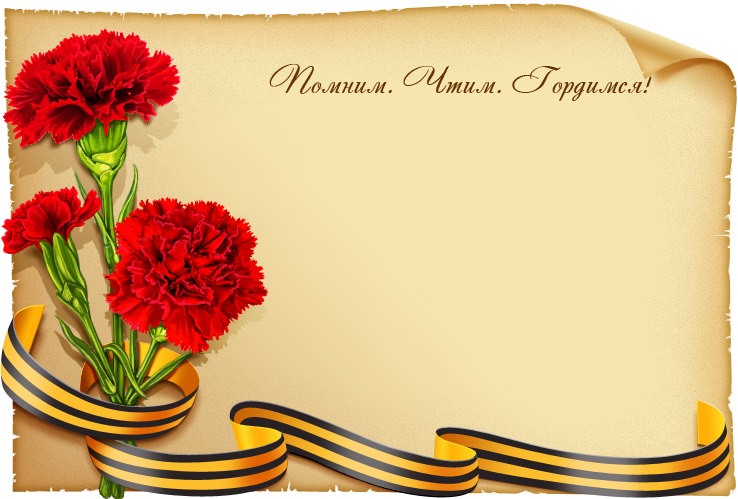 «Нам память о вас в награду дана»номинация «Бессмертный полк»
Клубович Николай
Ученик 9 А класса 
ГБОУ СОШ №210 
Центрального района Санкт –Петербурга
Руководитель проекта: 
Перепелица Татьяна Теодозьевна.
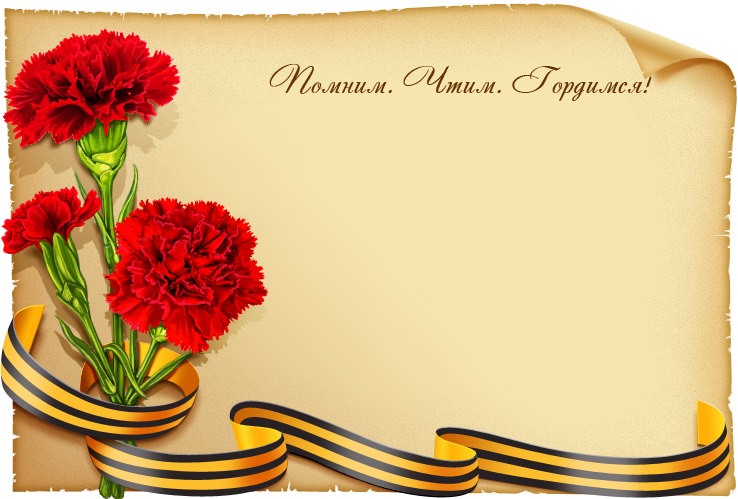 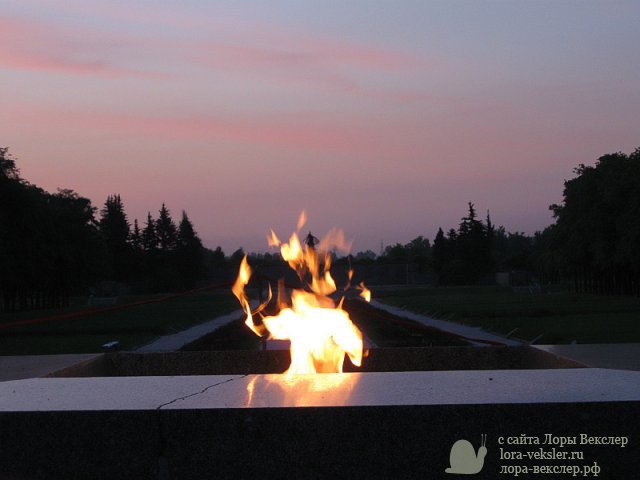 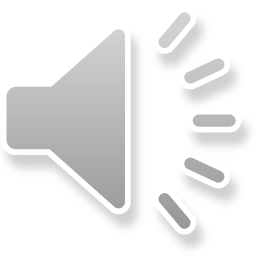 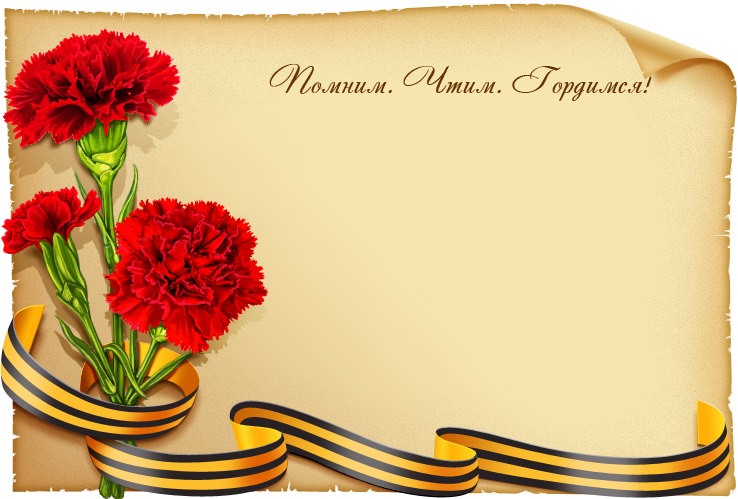 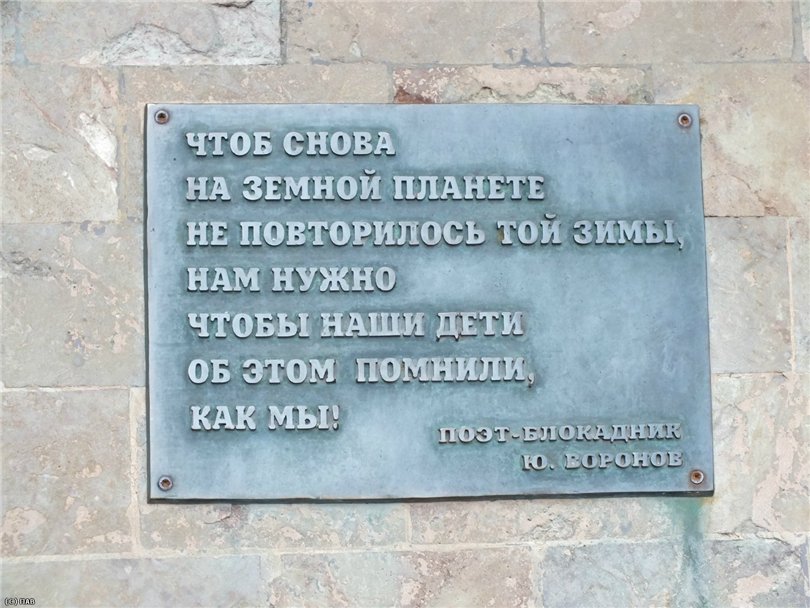 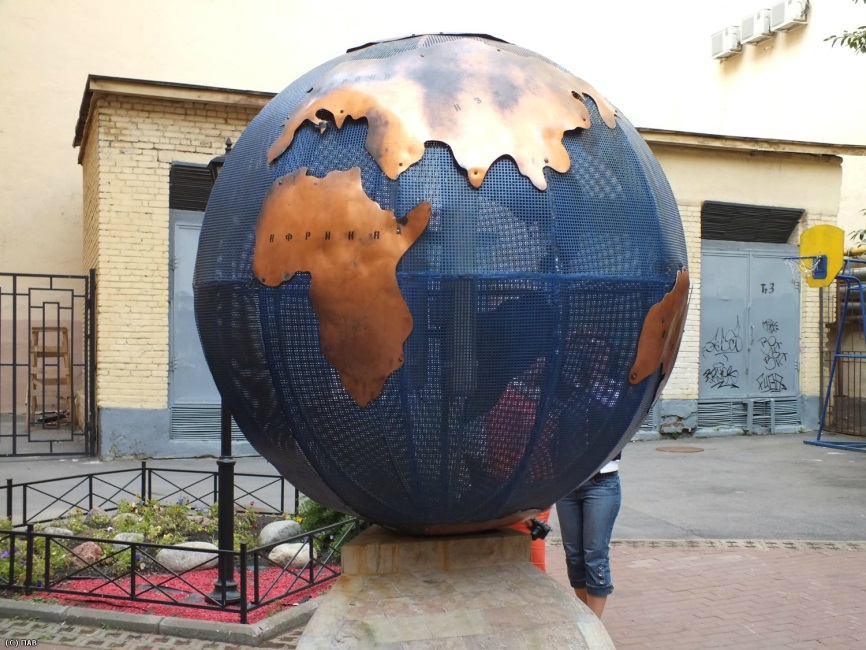 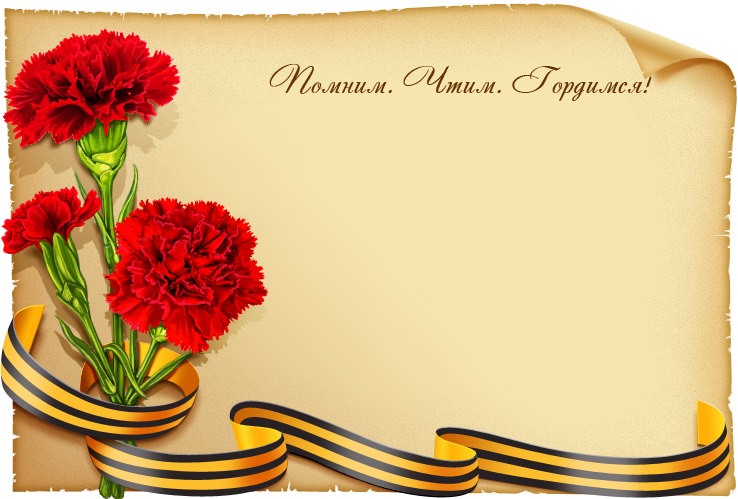 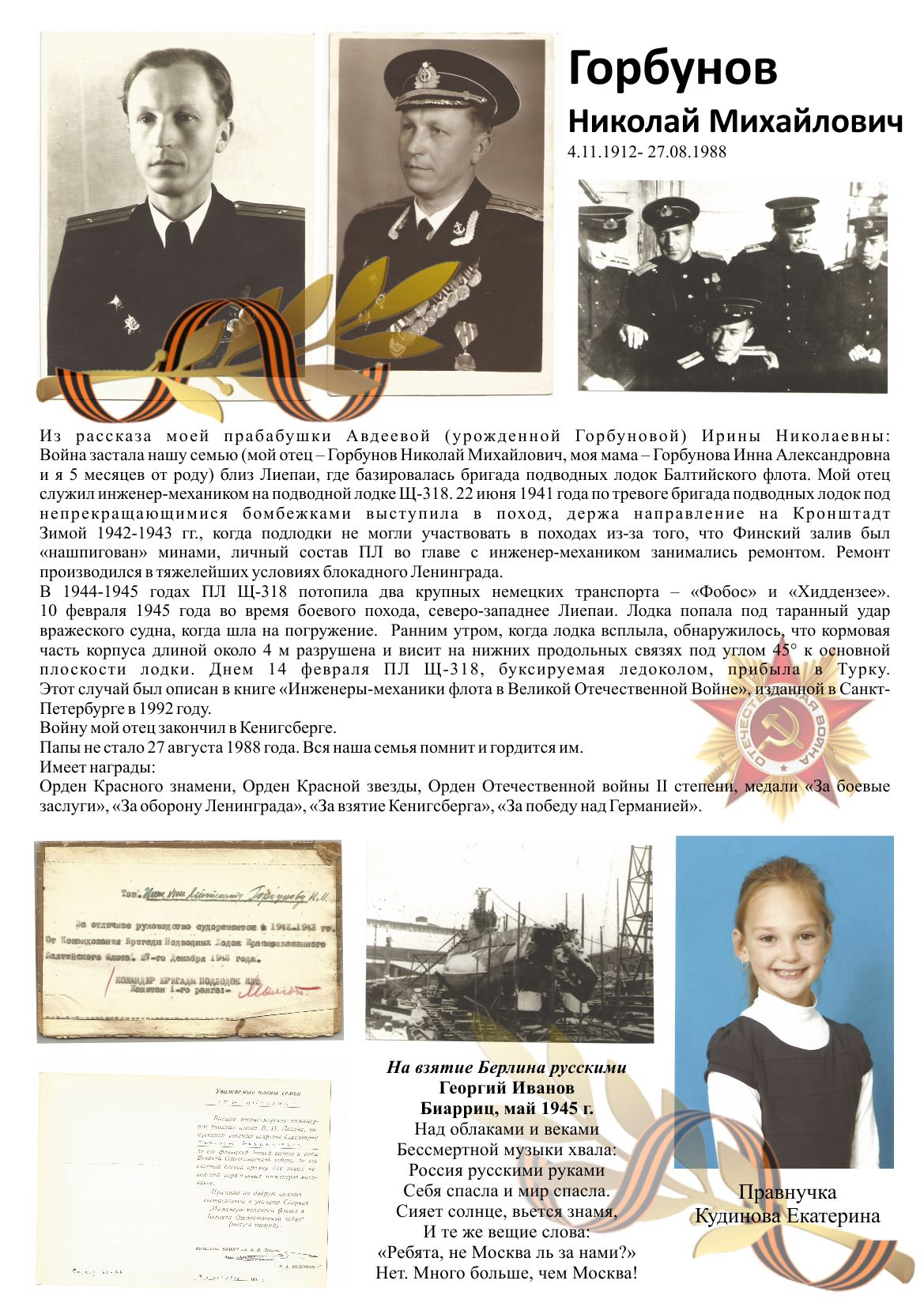 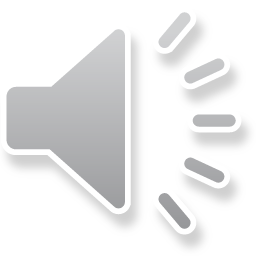 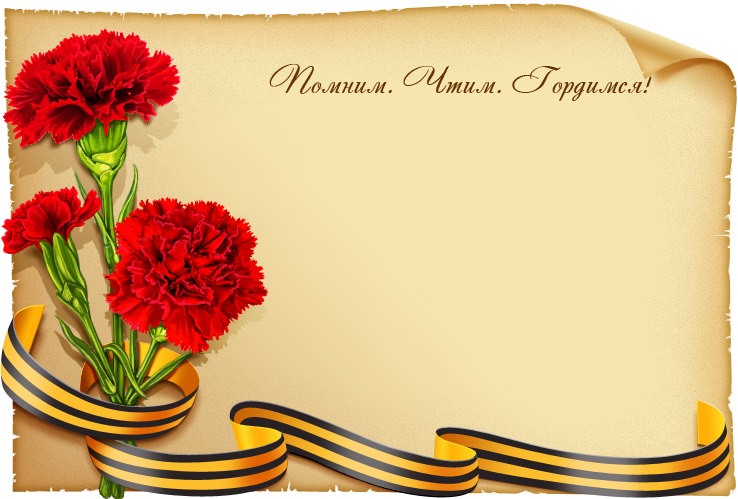 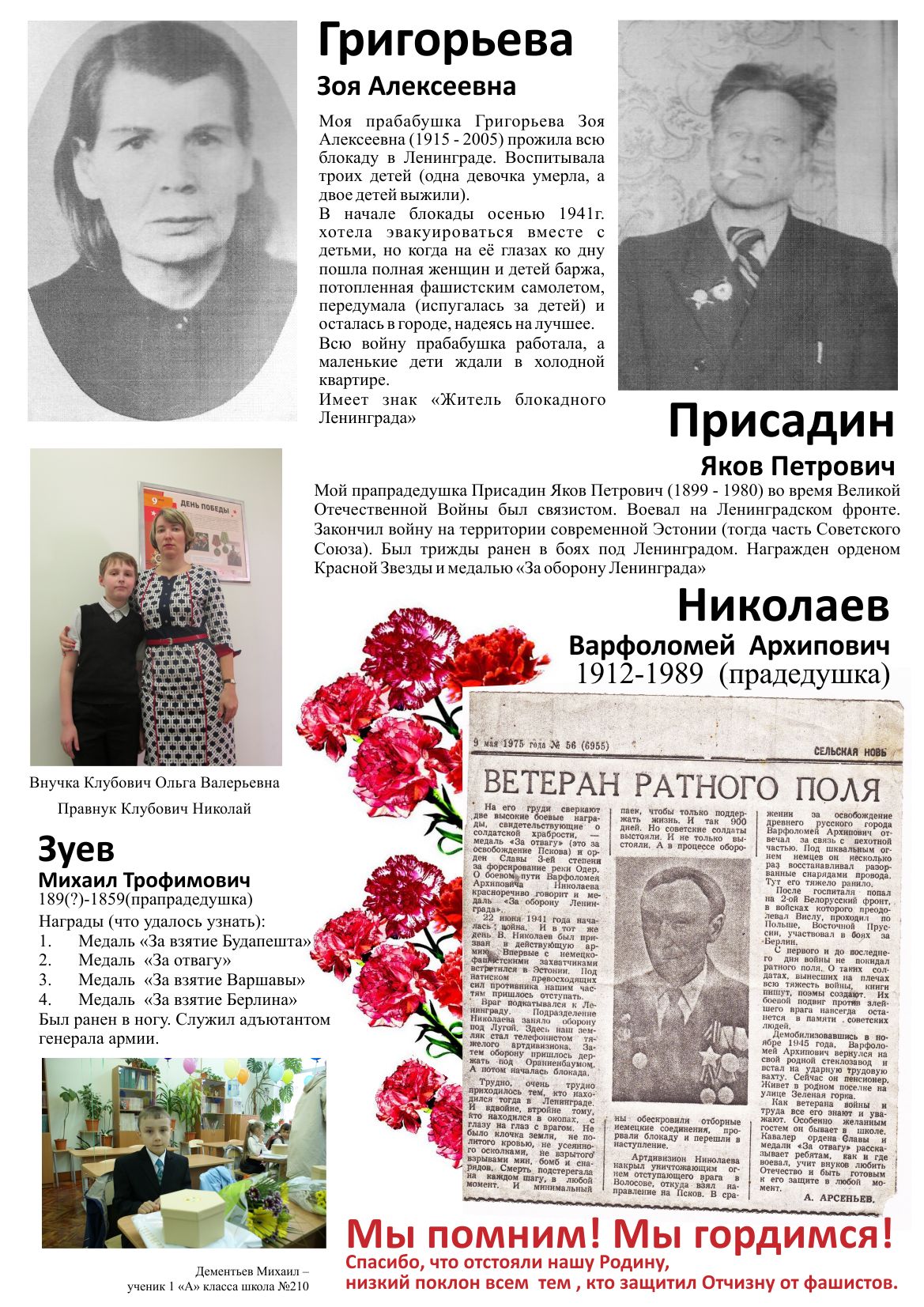 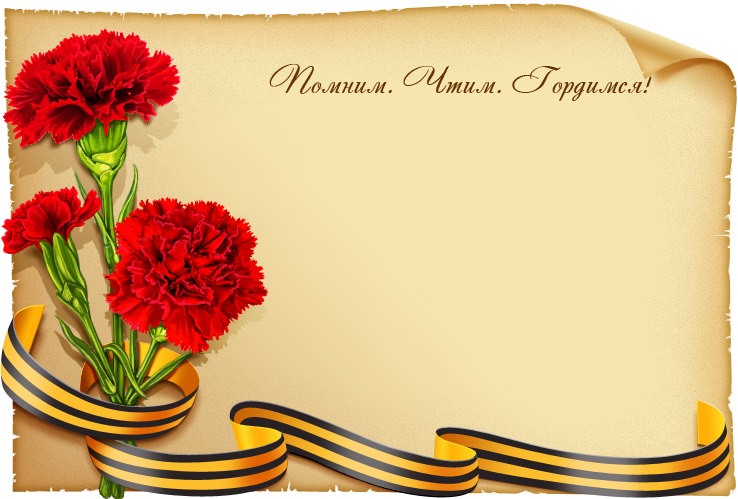 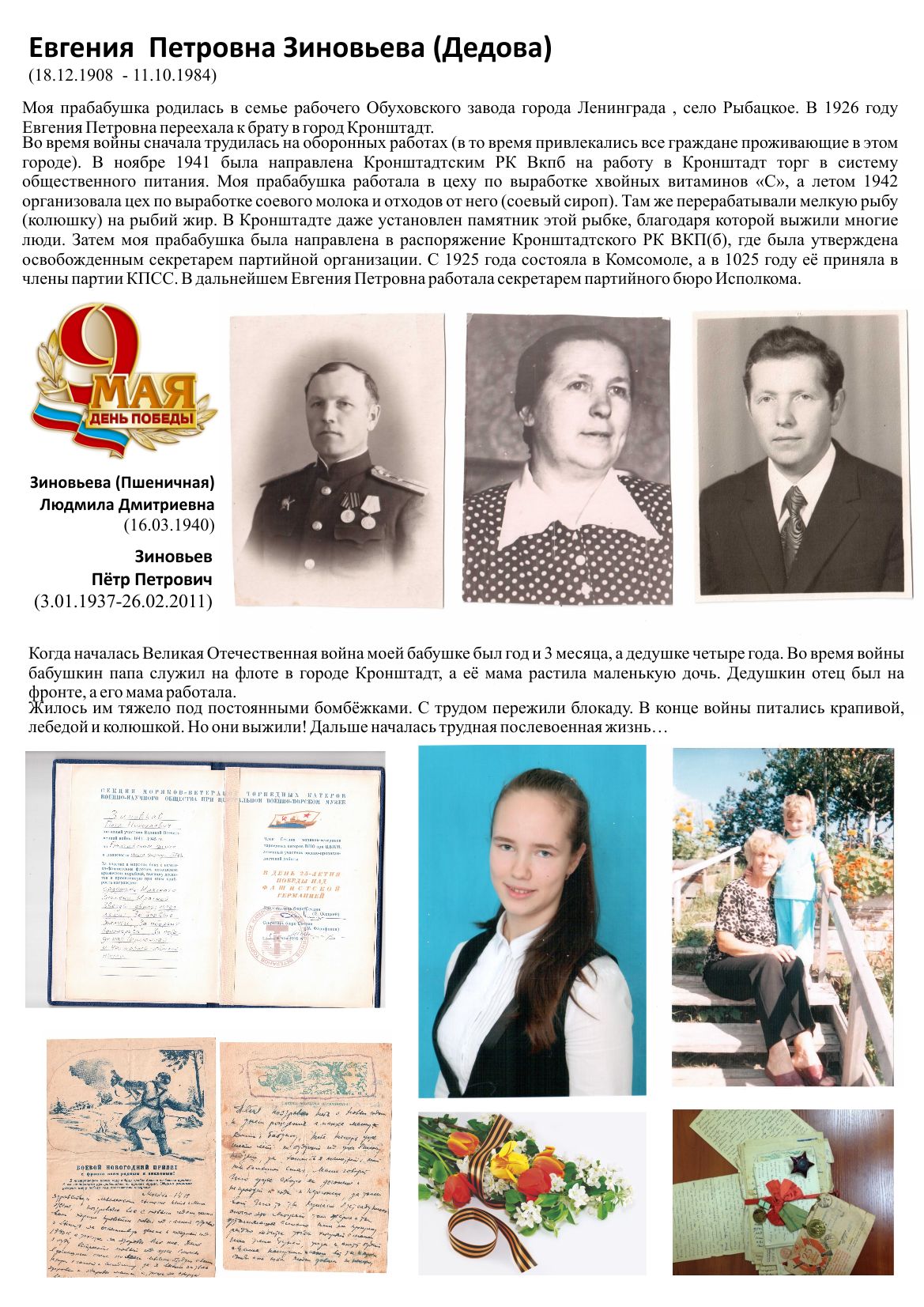 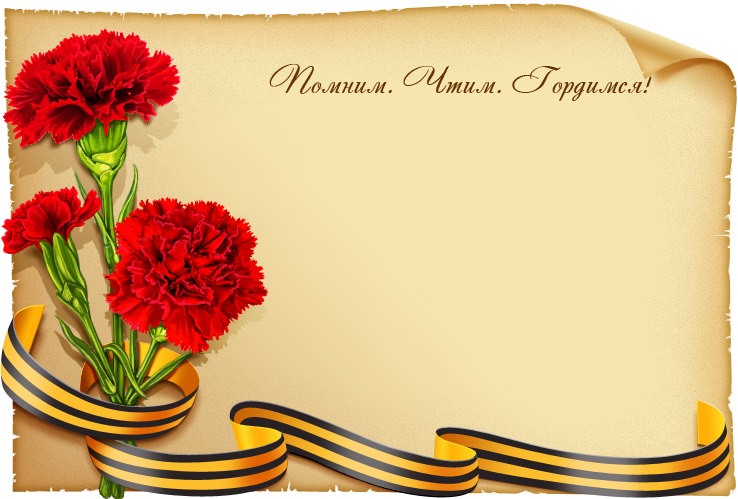 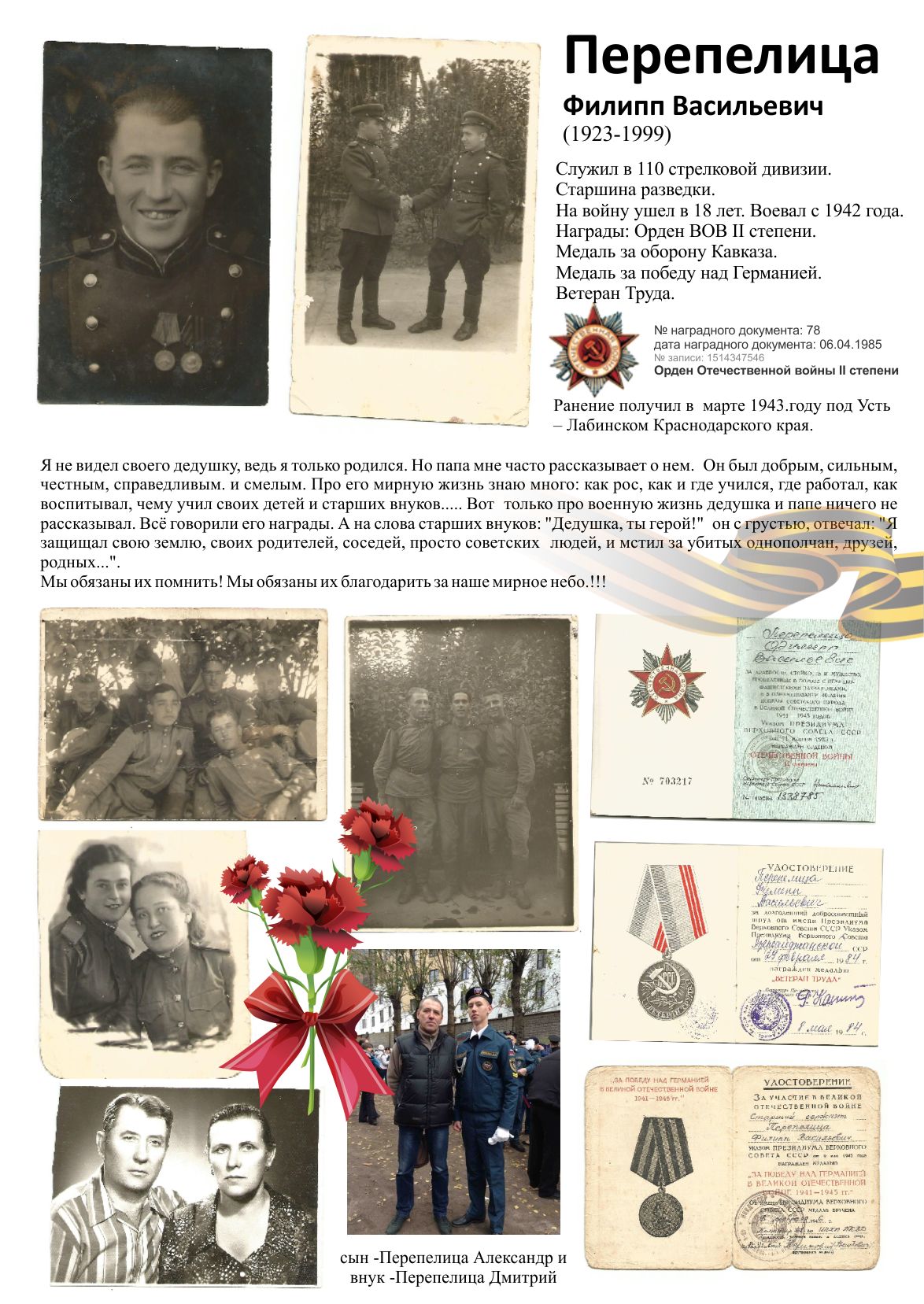 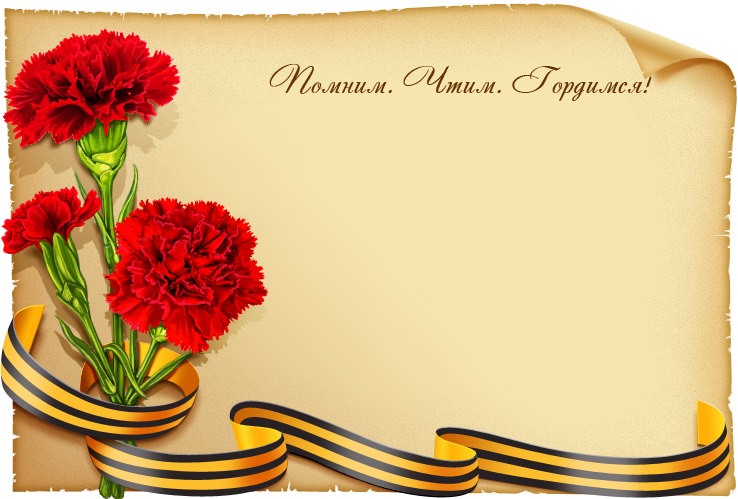 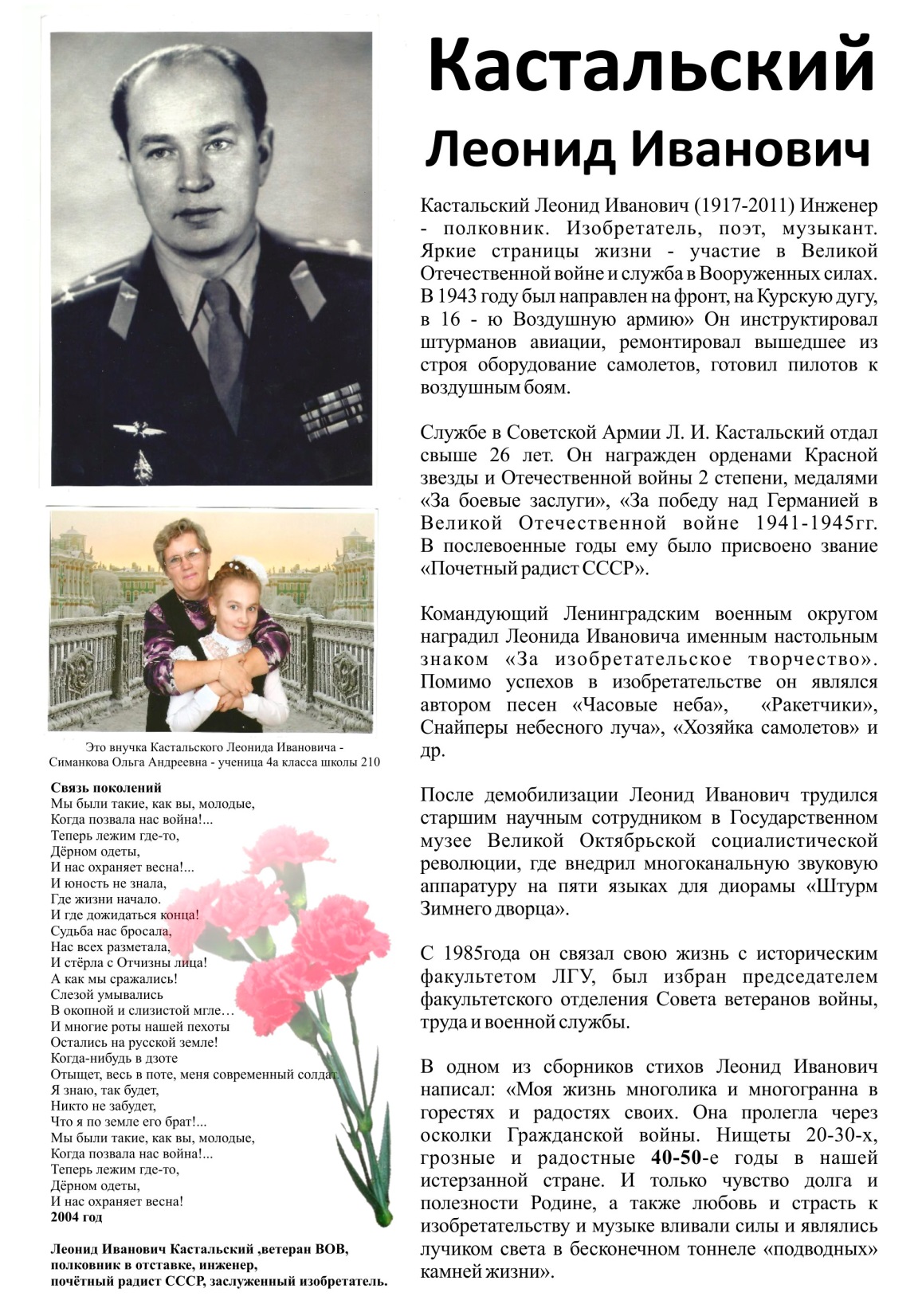 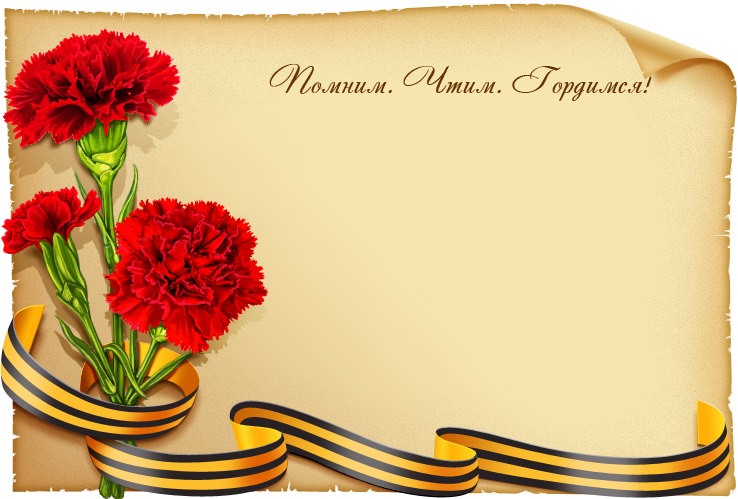 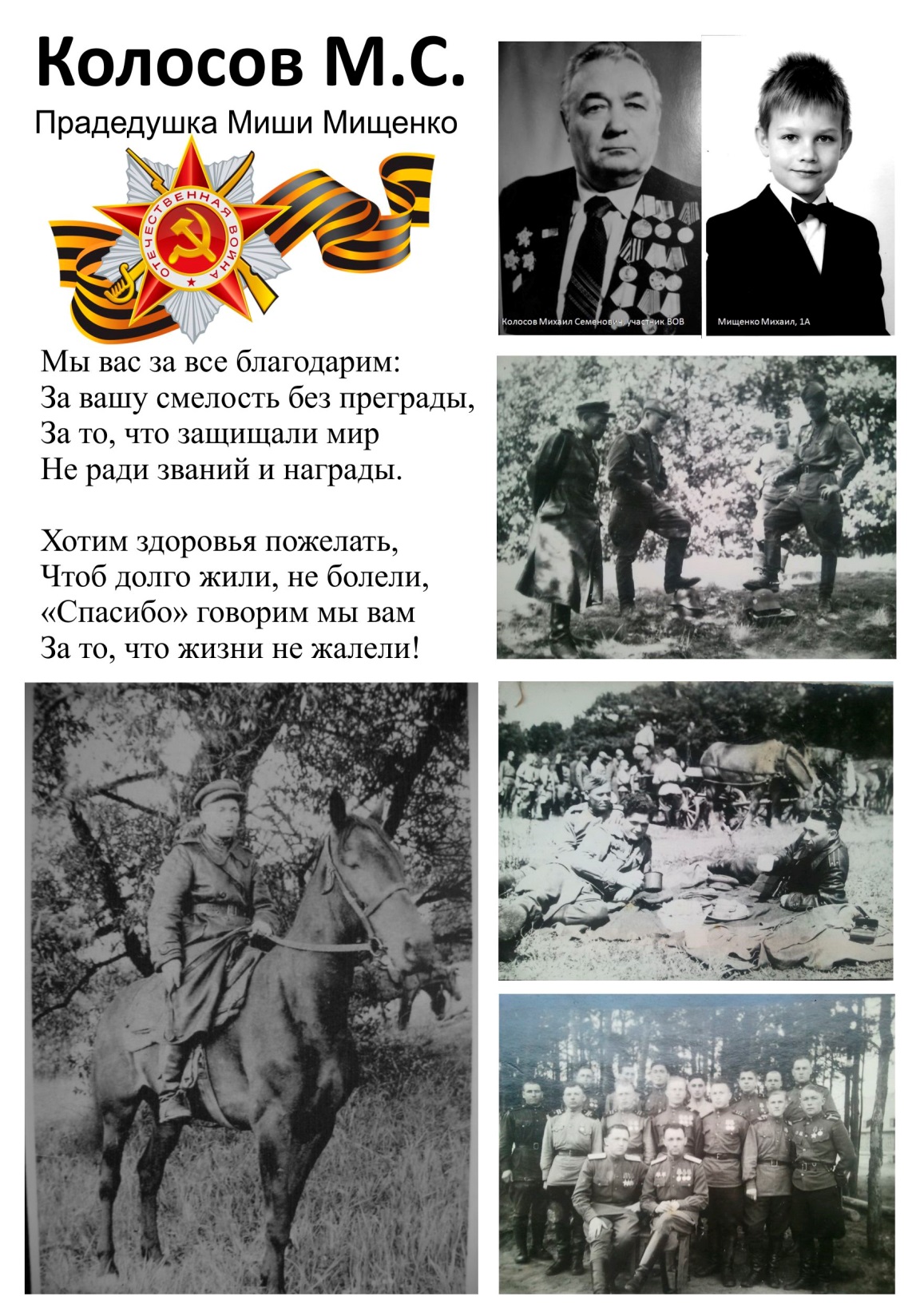 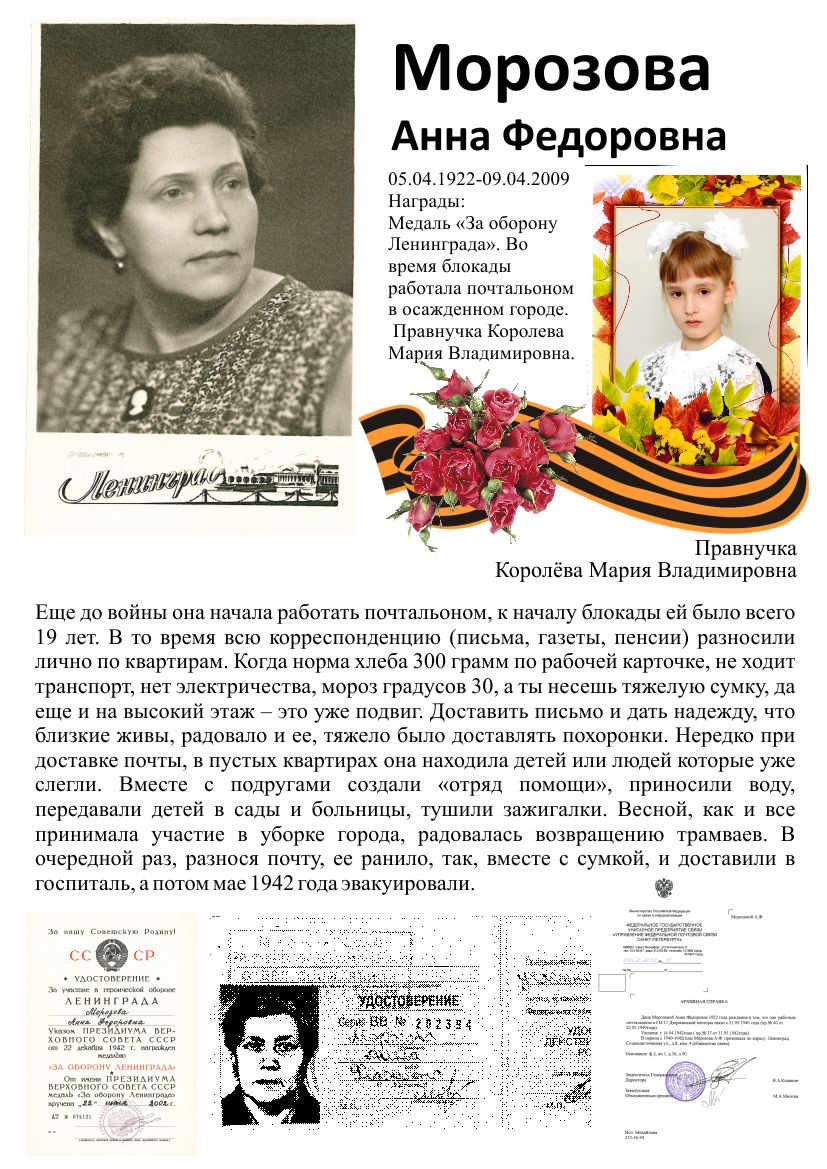 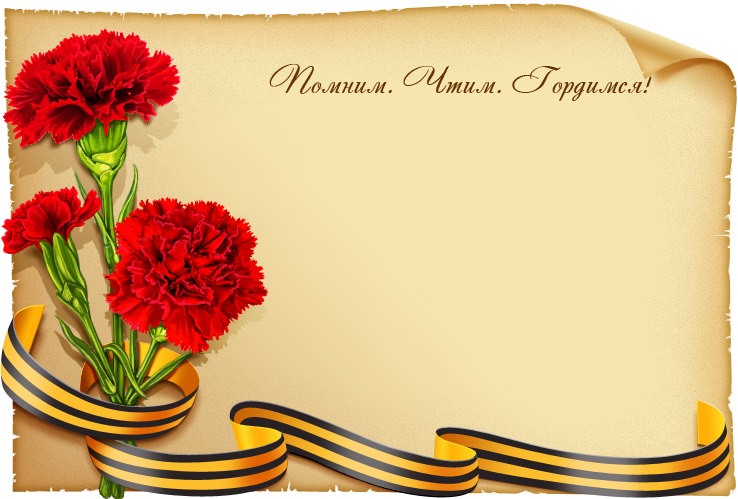 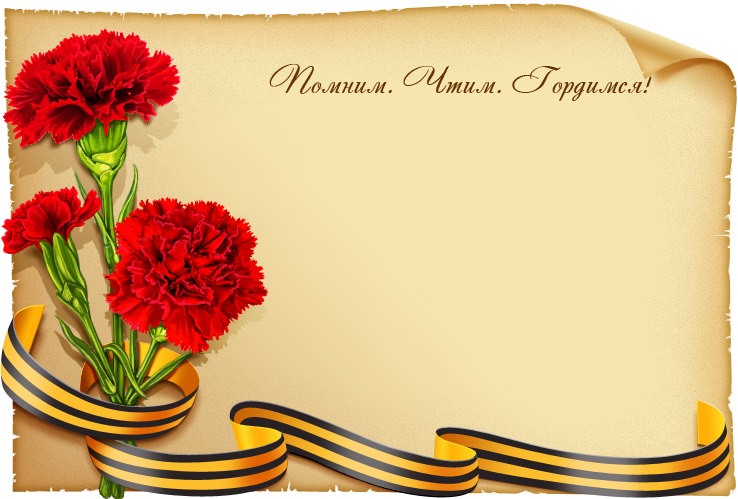 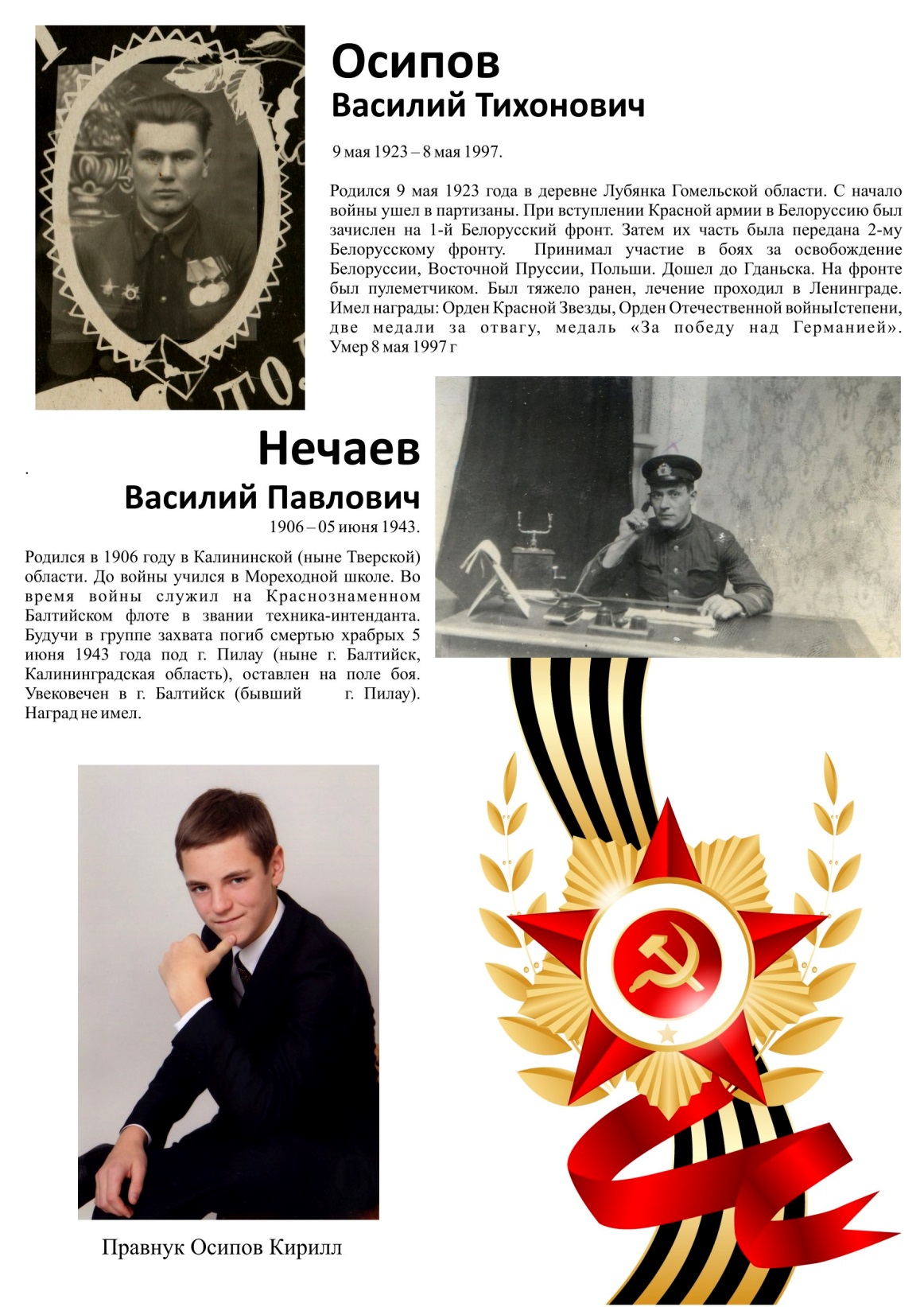 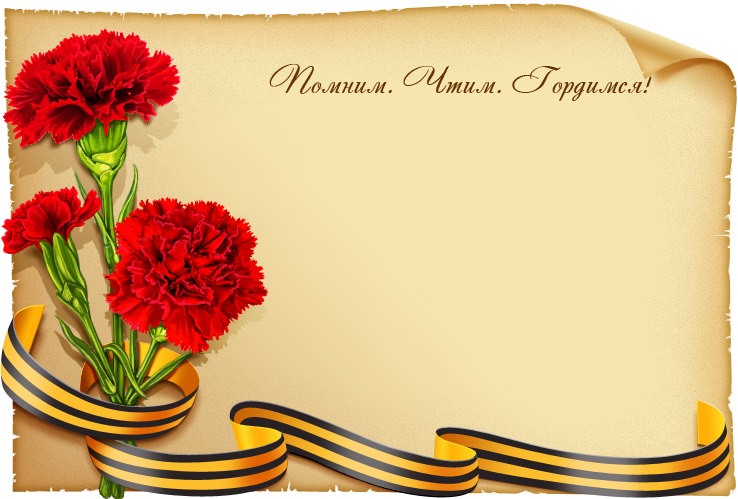 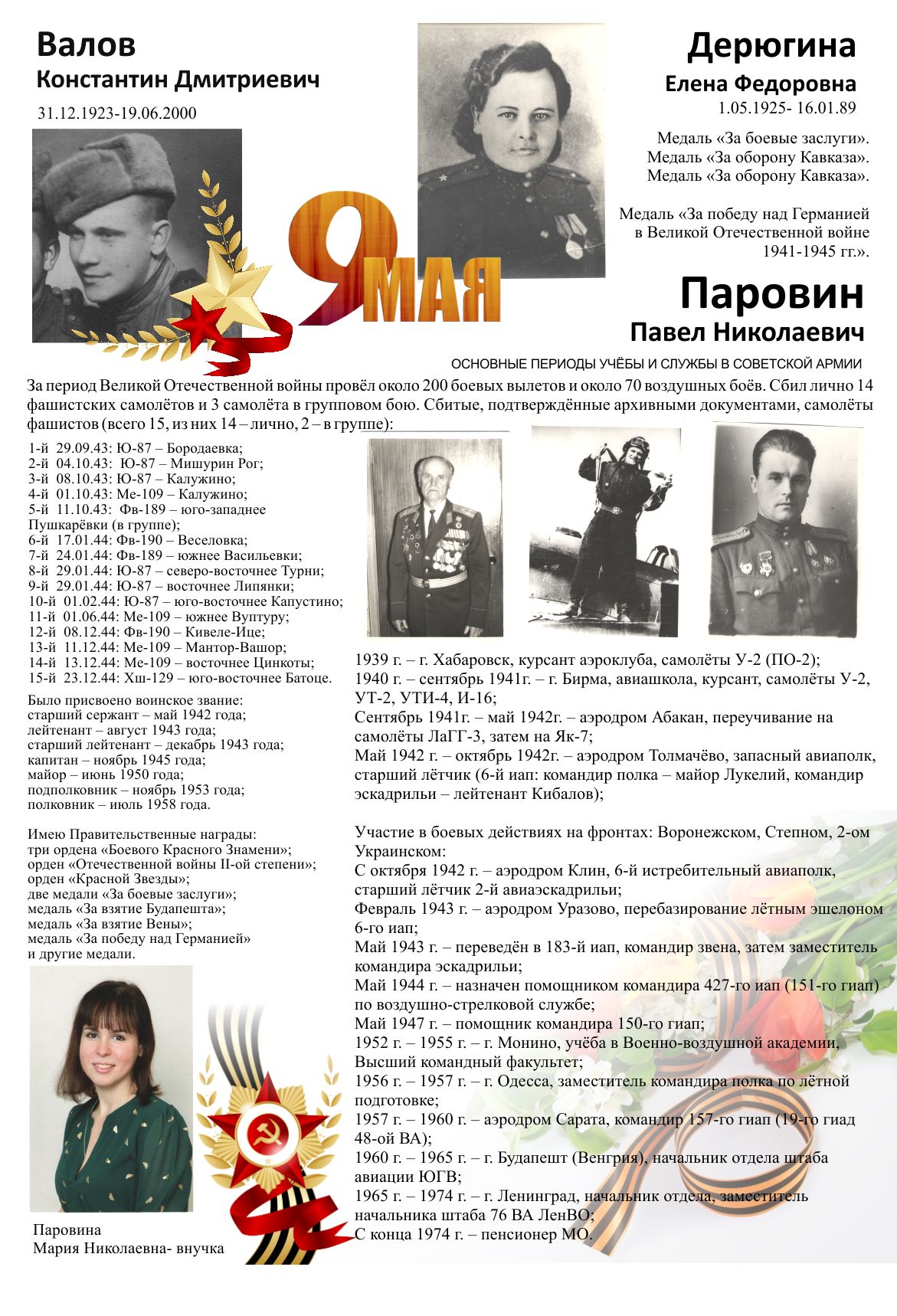 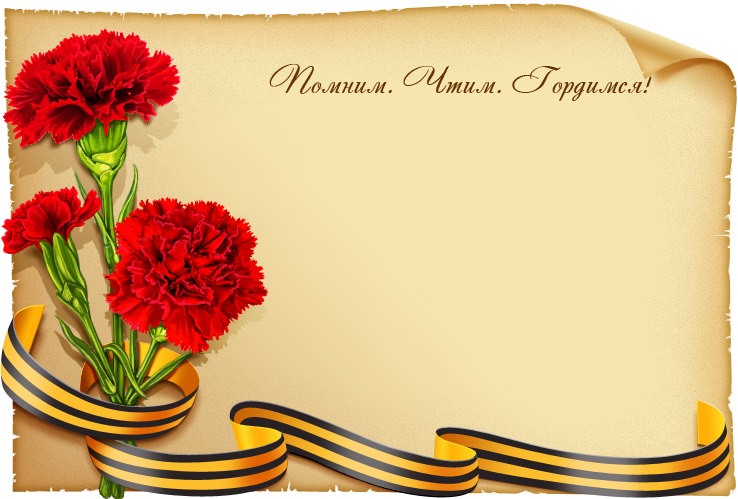 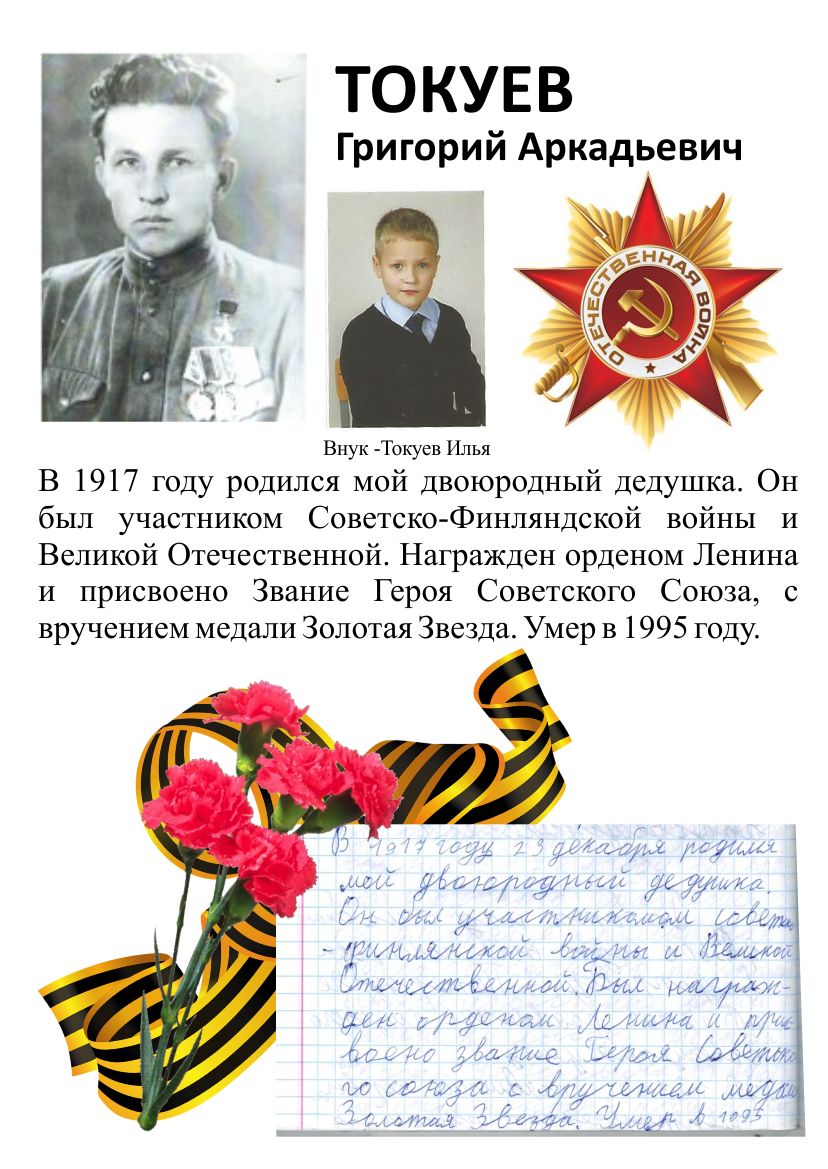 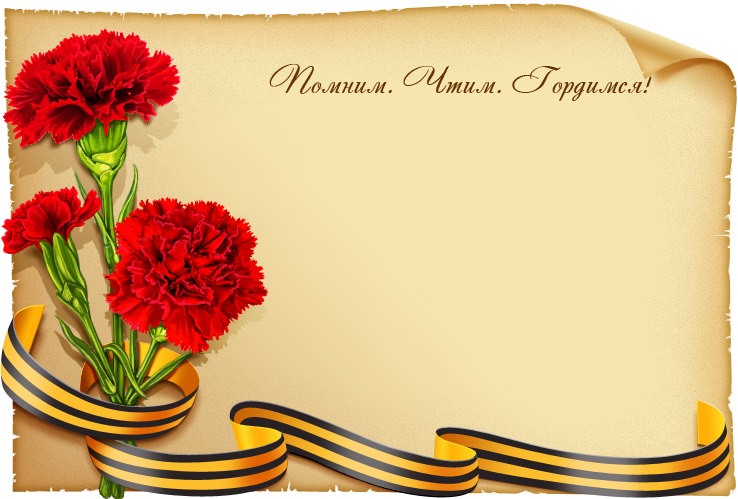 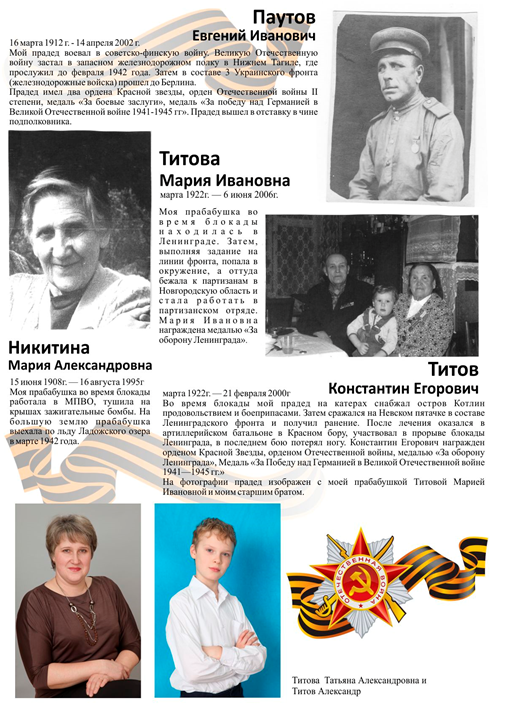 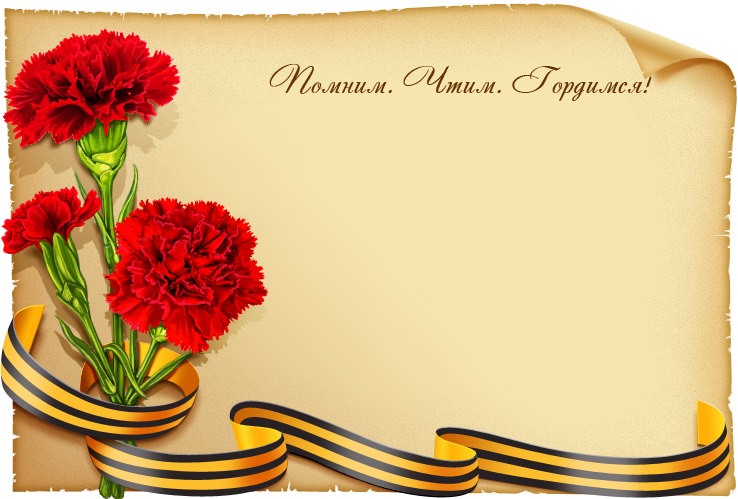 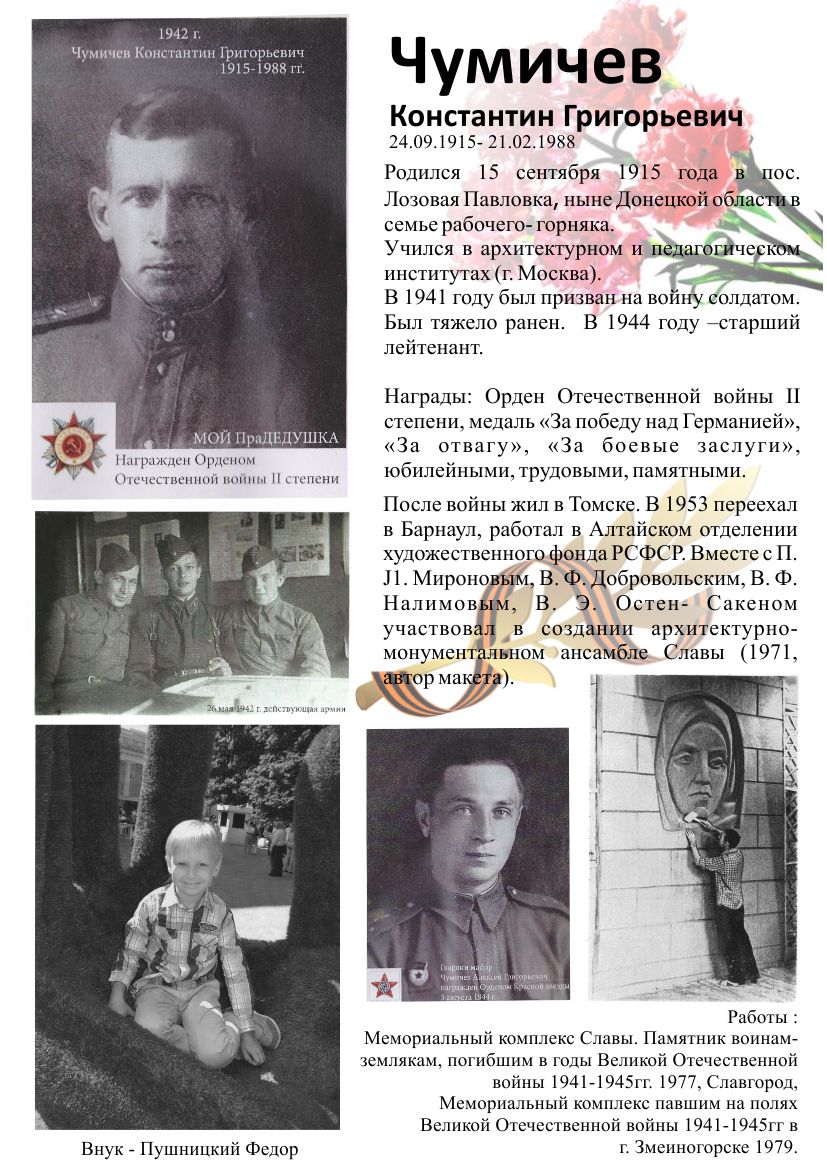 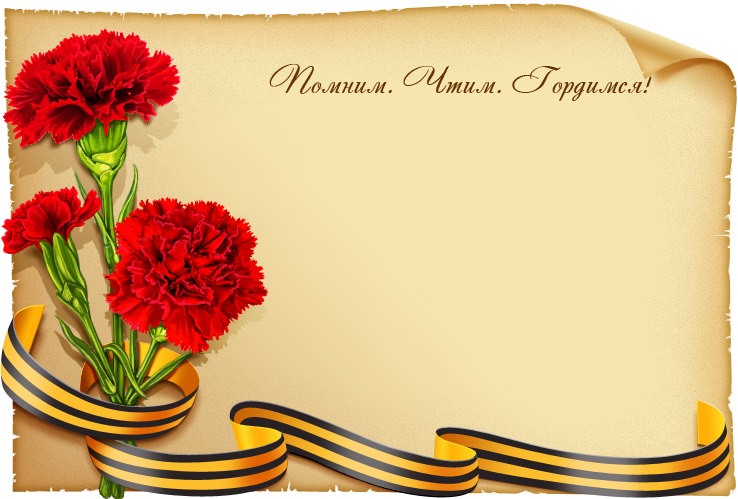 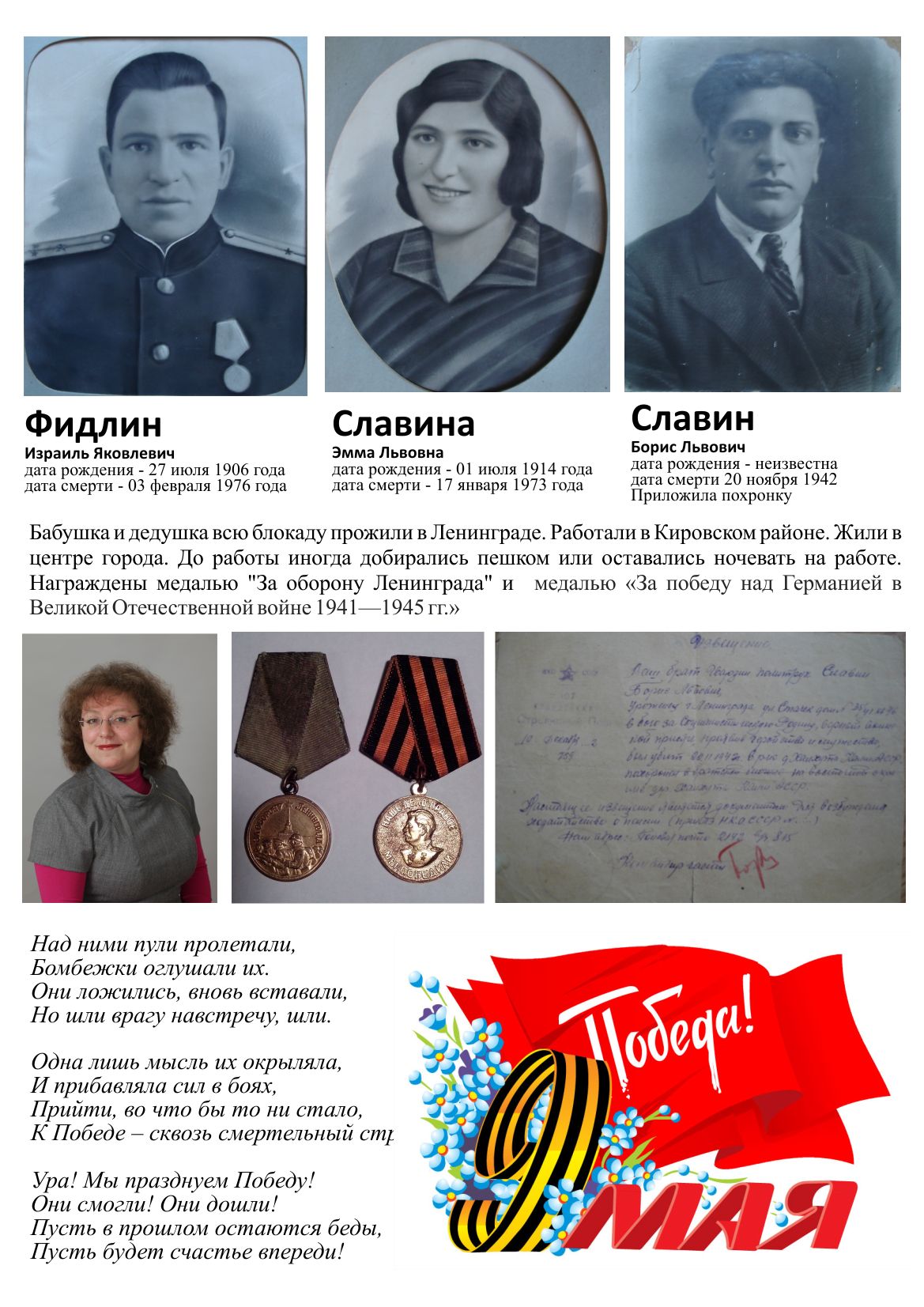 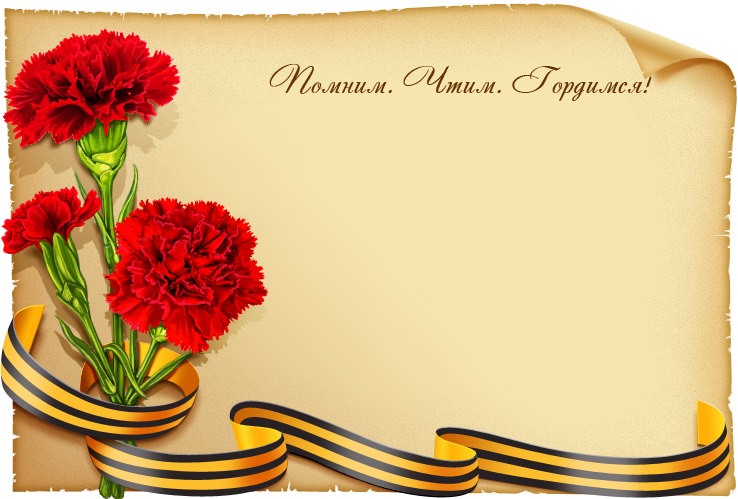 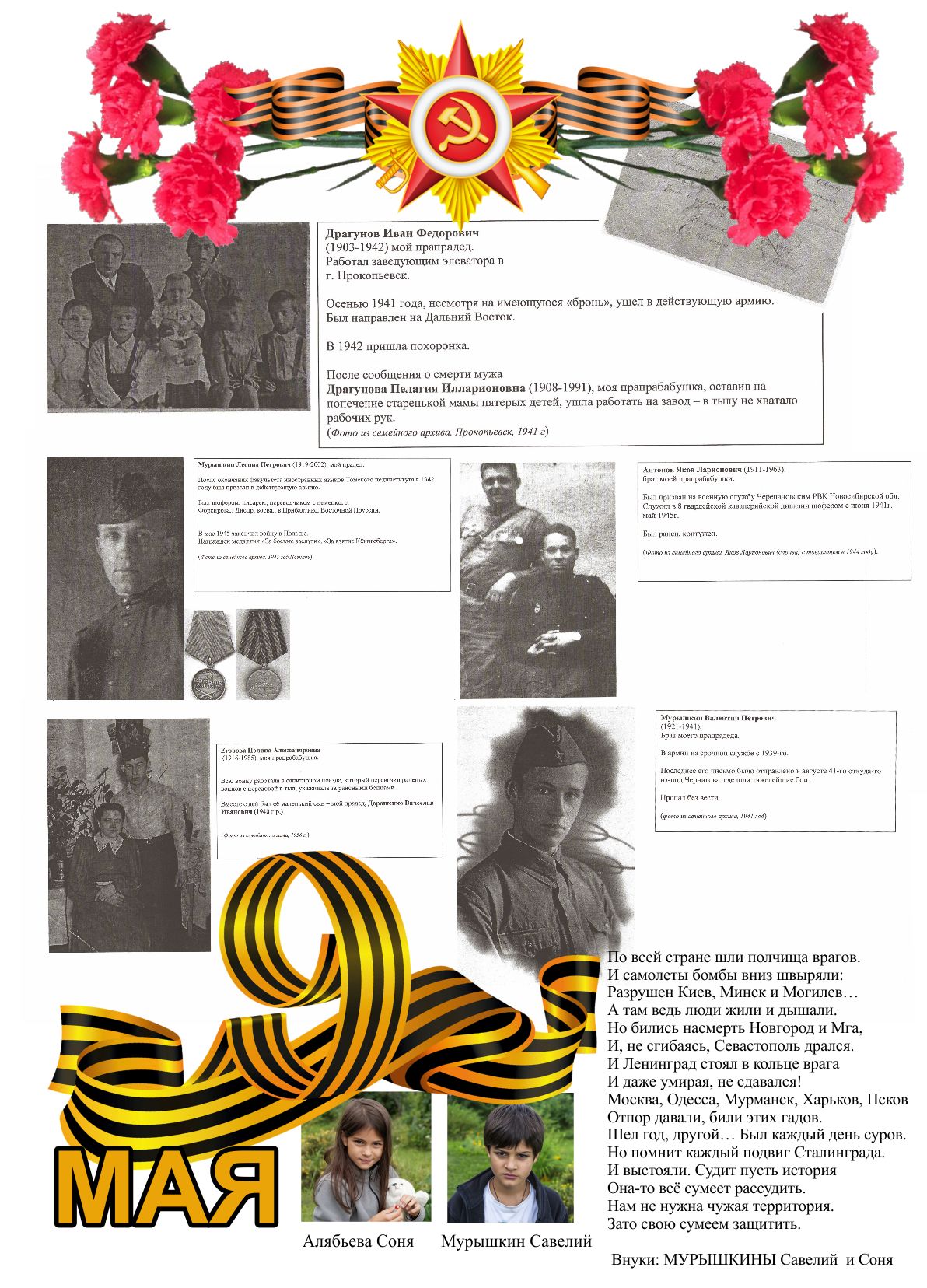 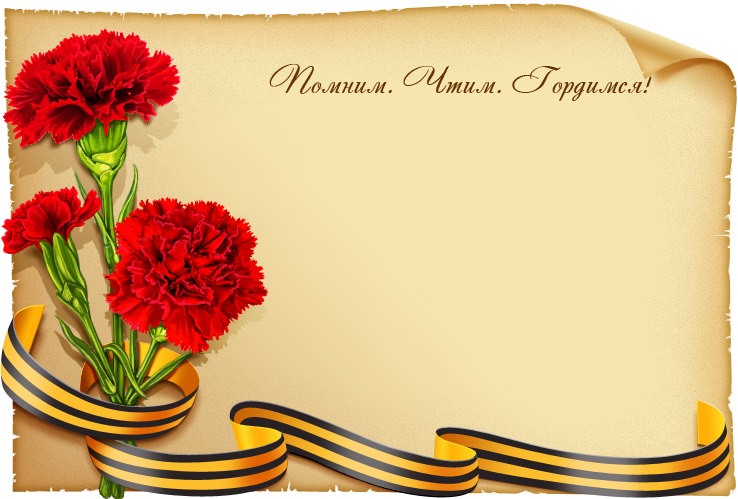 Источники:1. http://www.litsovet.ru/index.php/gallery.view?gallery_id=145892.https://yandex.ru/images/search?from=tabbar&text=глобус%20210%20школы&p=1&pos=51&rpt=simage&img_url=https%3A%2F%2Fphotos.wikimapia.org%2Fp%2F00%2F01%2F54%2F80%2F85_big.jpg3. https://pantv.livejournal.com/41406.html4. https://yandex.ru/images/search?from=tabbar&text=открытка%20чтим%20помним%20гордимся5. Фотографии из семейных архивов предоставлены сотрудниками  и  родителями учащихся  ГБОУ СОШ №2106. https://noisefx.ru/skachat-zvuk-metronoma.html